2.3  平行线的性质
第2课时
WWW.PPT818.COM
平行线性质与判定的综合运用
例1
根据如图所示回答下列问题：
（1）若∠1=∠2，可以判定哪两条直线平行？根据
     是什么？
解：（1）∠1与∠2是内错角，
           若∠1=∠2，则根据“内错角相等，两直线
          平行”，可得EF∥CE;
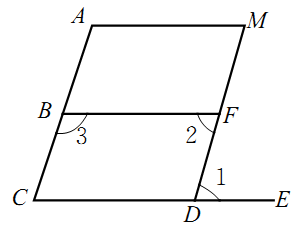 （2）若∠2=∠M，可以判定哪两条直线平行？根据
     是什么？


（3）若∠2 +∠3=180°，可以判定哪两条直线平
     行？根据是什么？
∠2与∠M是同位角，若∠2=∠M，则根据“同位角相等，两直线平行”，可得AM∥BF;
∠2与∠3是同旁内角，若∠2+∠3=180°，
则根据“同旁内角互补，两直线平行”，
可得AC∥MD.
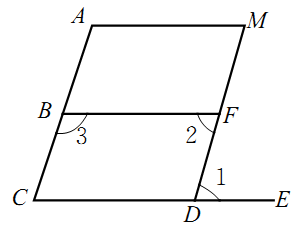 如图，AB∥CD，如果∠1=∠2，那么EF与AB
平行吗？说说你的理由．
例2
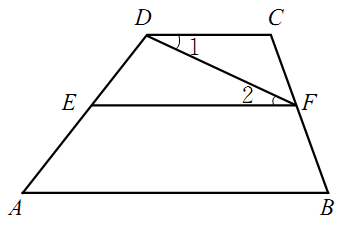 解：因为∠1= ∠2，
根据“内错角相等，两直线
平行” ，       
所以EF∥CD.
又因为AB∥CD，
根据“平行于同一条直线的两条直线平行”，
所以EF∥AB．
1.  如图：
F
C
E
1
3
练一练
5
2
4
A
B
D
① 因为 ∠1 =_____（已知）
   所以 AB∥CE
∠2
（内错角相等,两直线平行）
② 因为 ∠1 +_____=180o（已知）
   所以 CD∥BF
∠3
（同旁内角互补,两直线平行）
③ 因为 ∠1 +∠5 =180o（已知）
    所以 _____∥_____.
AB
CE
（同旁内角互补,两直线平行）
④ 因为 ∠4 +_____=180o（已知）
     所以 CE∥AB
∠3
（同旁内角互补,两直线平行）
A
C
3
1
2
D
B
2. 已知∠3=45 °，∠1与∠2互余，试说明AB//CD.
解：由于∠1与∠2是对顶角，
所以∠1=∠2.
又因为∠1+∠2=90°(已知),
所以∠1=∠2=45°.
因为∠3=45°(已知),
所以∠ 2=∠3.
所以AB∥CD(内错角相等，两直线平行).
例3
如图，已知直线a∥b，直线c∥d，∠1=107°，
求∠2，∠3的度数.
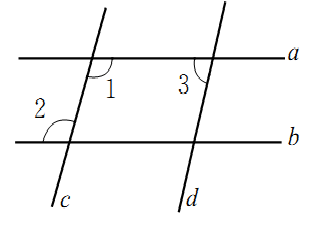 解：因为a∥b，
根据“两直线平行，内错角
相等”.
所以∠2=∠1=107°.
因为c∥d，
根据“两直线平行，同旁内角互补”，
所以∠1+∠3=180°，
所以∠3= 180°-∠1=180°-107°=73°.
A
B
D
C
E
如图，AB//CD,∠A=100°, ∠C=110°,求∠AEC
       的度数.
例4
1
解：过点E作EF//AB.
因为AB//CD，EF//AB（已知）,
所以     //     (平行于同一直线的两直线平行）.
所以∠A+∠   =180o，∠C+∠   =180o(两直线平行，同旁内角互补）.
又因为∠A=100°，∠C=110°（已知）, 
所以∠   =    °, ∠    =    °（等量代换）.
所以∠AEC=∠1+∠2=    °+     ° =    °.
F
2
EF
CD
2
1
2
70
1
80
150
70
80
1.如图，∠A＝∠D，如果∠B＝20°，那么∠C
   为(　　)
B
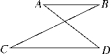 A．40°      B．20° 
C．60°      D．70°
解析：因为∠A＝∠D,所以AB∥CD.因为AB∥CD，∠B＝20°，所以∠C＝∠B＝20°.
2.如图，直线a，b与直线c，d相交，若∠1＝∠2，
  ∠3＝70°，则∠4的度数是(　　)
D
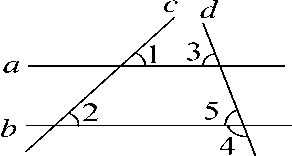 A．35°  B．70°
 C．90°  D．110°
 解析：由∠1=∠2，可根据
“同位角相等，两直线平行”
判断出a∥b，可得∠3=∠5.再根据邻补角互
补可以计算出∠4的度数．因为∠1=∠2,所以a∥b，
所以∠3=∠5.因为∠3=70°，所以∠5=70°,
所以∠4=180°－70°=110°.
3.如图，AE∥CD，若∠1=37°，∠D=54°，求∠2
  和∠BAE的度数.
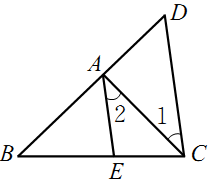 解：因为AE∥CD，根据
“两直线平行，内错角相
等”，所以∠2=∠1=37°.
根据“两直线平行，同位
角相等”，所以∠BAE=∠D=54°.
4.一大门的栏杆如图所示，BA垂直于地面AE于
  A，CD平行于地面AE，则∠ABC＋∠BCD＝
  ______度．
270
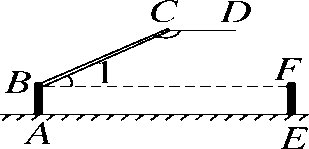 解析：过B作BF∥AE，
则CD∥BF∥AE.根据
平行线的性质即可求解．
过B作BF∥AE，则CD∥BF∥AE，所以∠BCD＋∠1=180°.又因为AB⊥AE，所以AB⊥BF，所以∠ABF =90°，所以∠ABC＋∠BCD=90°＋180°=270°.
B
A
1
3
C
D
2
F
E
5.已知AB⊥BF，CD⊥BF，∠1= ∠2，试说明∠3=∠E.
解：
因为∠1=∠2
(已知），
所以AB∥EF
（内错角相等，两直线平行）.
因为AB⊥BF，CD⊥BF，
所以AB∥CD
(垂直于同一条直线的两条直线平行).
所以EF∥CD
(平行于同一条直线的两条直线平行).
所以 ∠3= ∠E
(两直线平行，内错角相等).
C
D
G
1
F
2
3
B
A
E
6.如图,EF∥AD，∠1=∠2，∠BAC=70 °，求∠AGD
   的度数.
因为EF∥AD,
解：
(已知）
所以∠2=∠3.
（两直线平行，同位角相等）
又因为∠1=∠2,
(已知）
所以∠1=∠3.
（等量代换）
所以DG∥AB.
（内错角相等，两直线平行）
所以∠BAC+∠AGD=180°.
（两直线平行，同旁内角互补）
所以∠AGD=180°-∠BAC=180°-70°=110°.
A
A
A
B
B
B
A
B
1
1
1
1
E
2
E
2
E
2
3
F
4
n
N
3
2
D
D
D
C
C
C
D
C
如图，AB//CD，试解决下列问题：
（1）如图1,∠1＋∠2＝___   ___；
（2）如图2,∠1＋∠2＋∠3＝___     __；
（3）如图3,∠1＋∠2＋∠3＋∠4＝_    __  __；
（4）如图4,试探究∠1＋∠2＋∠3＋∠4＋…＋∠n
          =                ；
180°
360°
540°
180°×（n-1)
图3
图4
图2
图1
小结
判定
线的关系
角的关系
同位角相等
平行线的判定
两直线平行
内错角相等
平行线的性质
同旁内角互补
性质
线的关系
角的关系